Engaging Partners for Your Beverage Initiative
Karen Nitzkorski
PartnerSHIP 4 Health Worksite Wellness Coordinator
Minnesota Statewide Health Improvement Program in the West Central Counties of Becker, Clay, Otter Tail and Wilkin
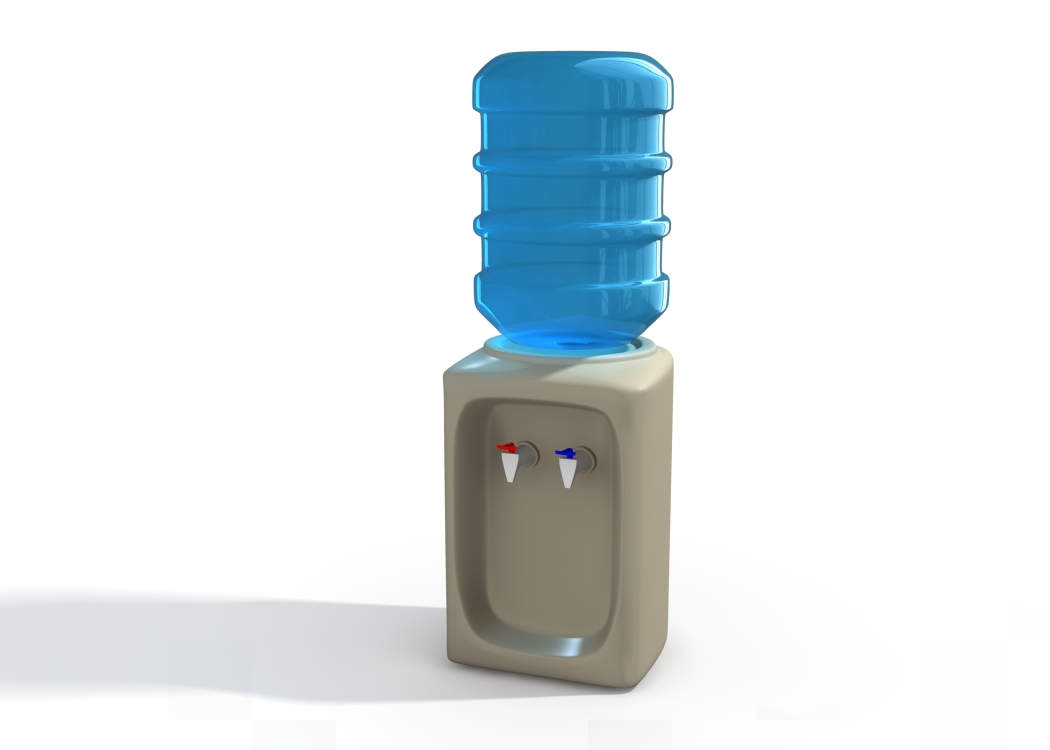 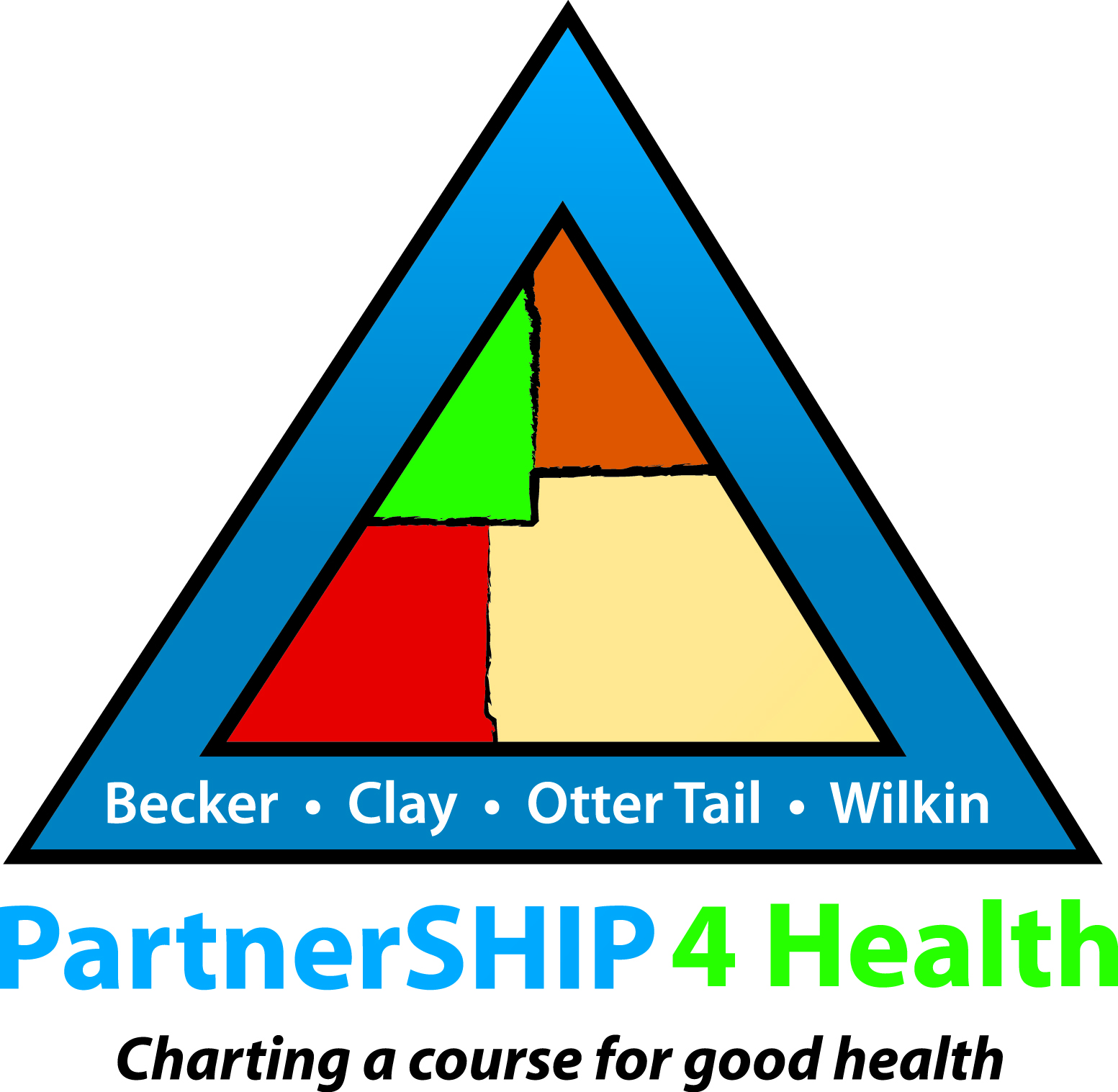 Setting the stage:
Identify your potential partners
Develop a strong bold case
Making the connection
Starter sample
Other tips
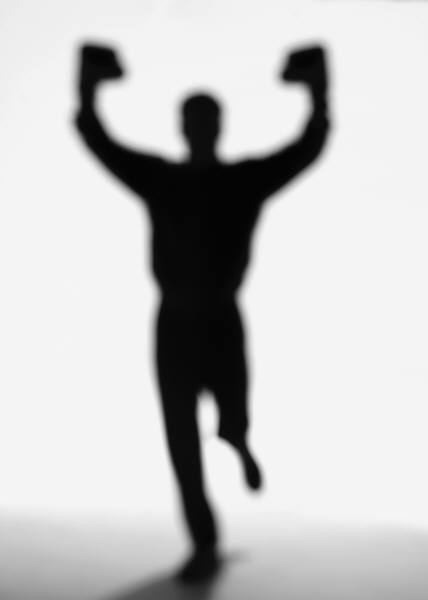 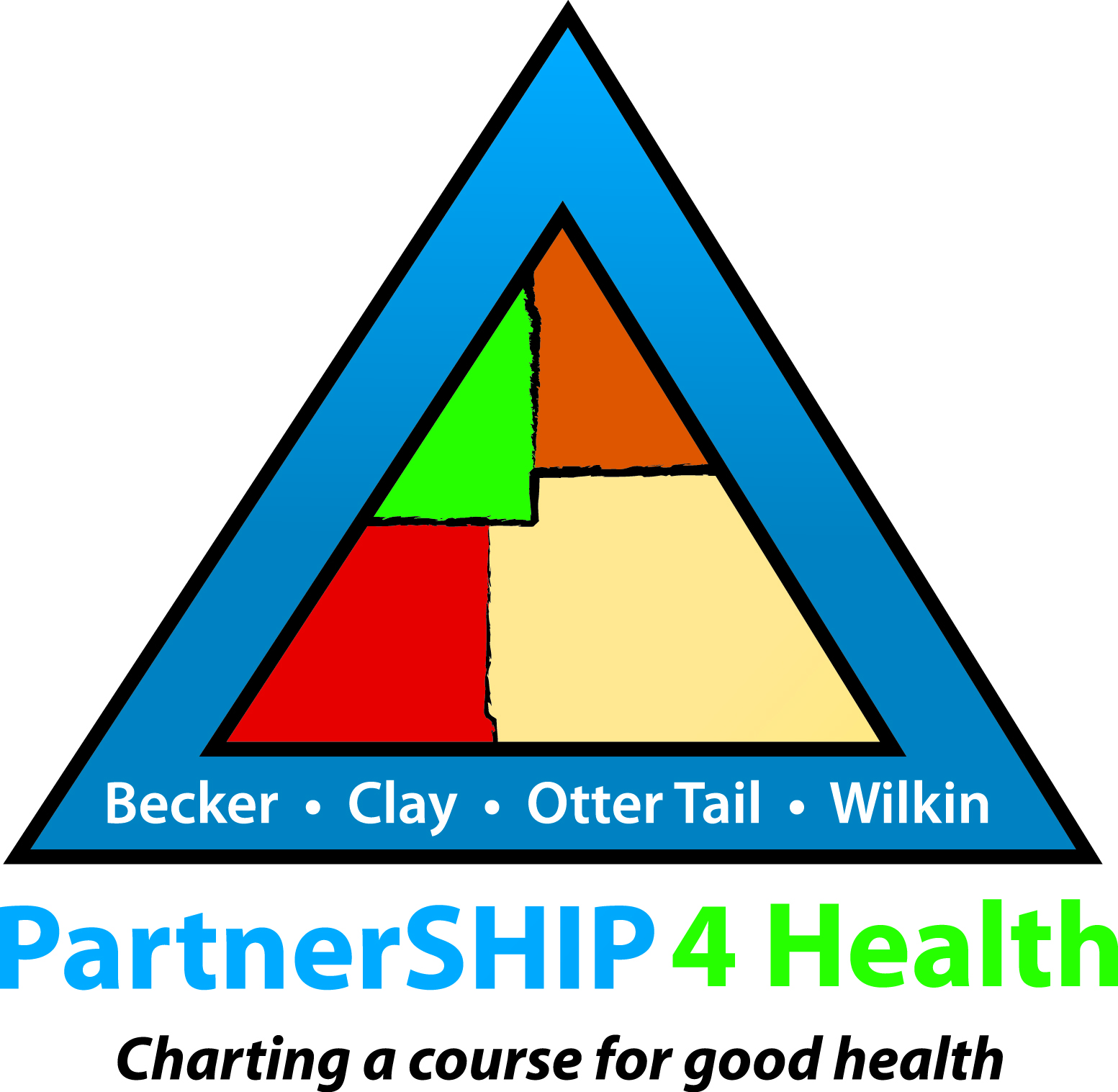 Identify your potential partners
Organizational culture will influence who your potential champion (s) may be: 
     - individual
     - committee (such as your wellness committee) 
     - person who is responsible for purchasing     
         beverages
Start with Human Resources (HR)Department
Find other champions
Eventually you will need to involve CEO; maybe first ; it’s crucial to have leadership buy-in
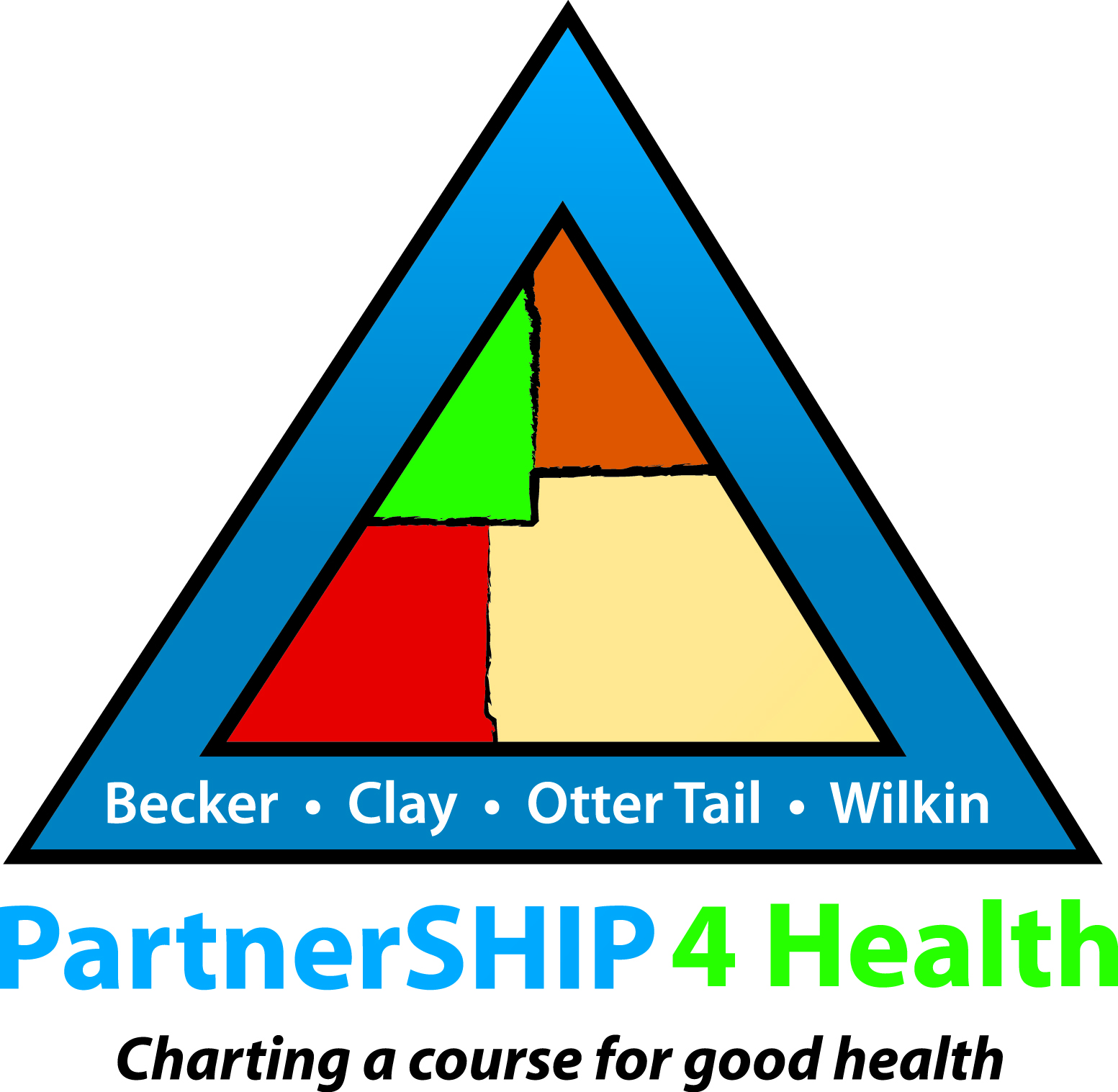 Develop a strong bold case
Clearly define your objectives and your message 
Accurately describe expectations
Practice the elevator speech you plan to use to get your foot in the door 
Leadership will respond to ROI - Return On Investment; show the data
Tell story of others’ success
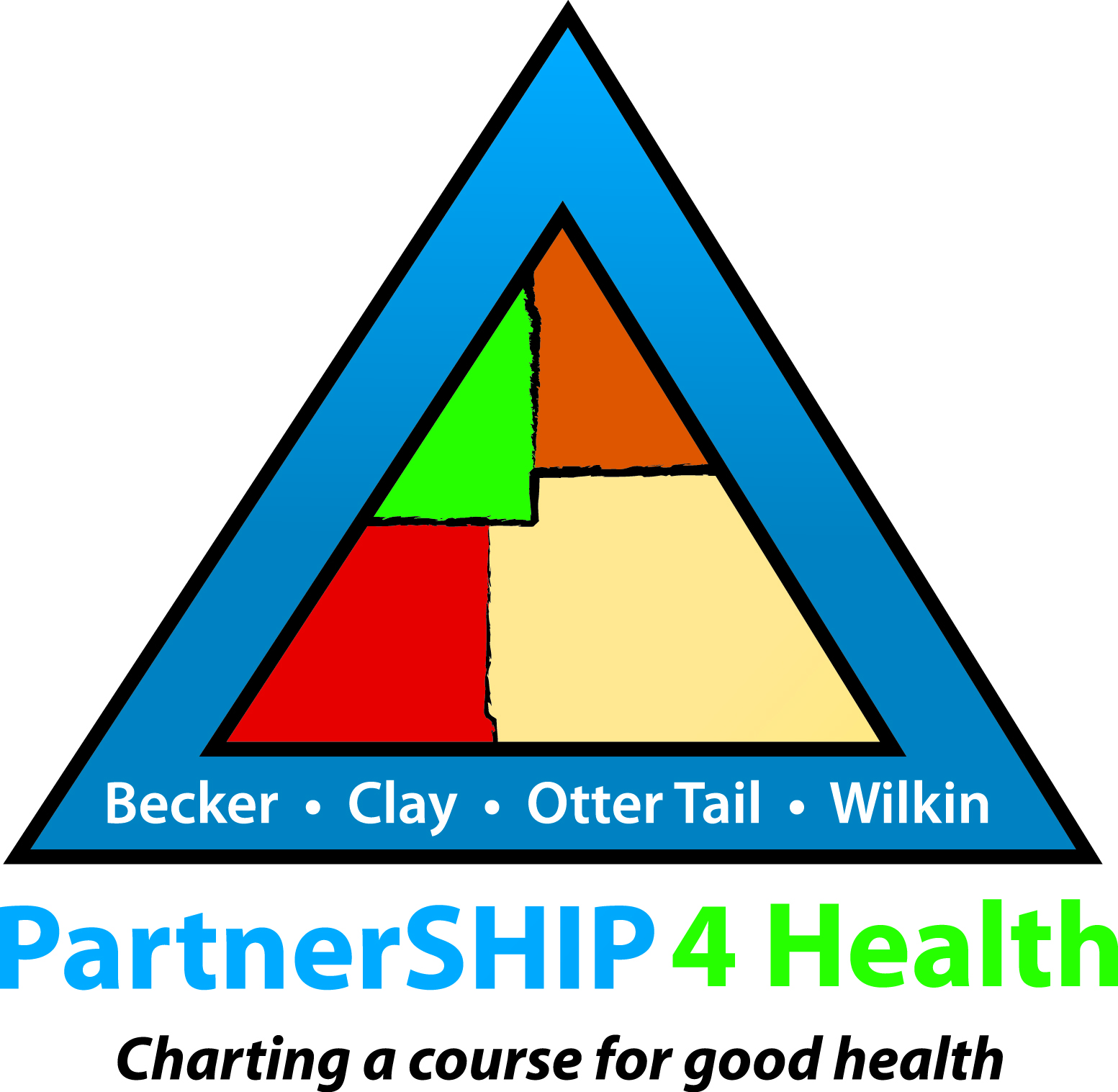 Develop a strong bold case (cont)
Return on investment examples
www.statesofwellness.com, 2012 Centers for Disease Control funded study surveying HR professionals asking why wellness is important
		a. Almost 70 % believe that larger investments in wellness help curb healthcare 	costs.
		b. Employers overwhelmingly agree that worksite wellness 	initiatives help workers:
      		- develop healthier lifestyles (96 %)
       		- increase productivity (84 %)
      		- lower healthcare costs (84 %)
       		- reduce absenteeism (78 %)
  	2. Studies listed below indicate : 
	  Savings in absenteeism1 
average $3.27 per dollar invested
 	  Reduction in medical costs1
average $2.73 per dollar invested
Clinical trial -- type 2 diabetes risk2
lifestyle intervention = 58 percent risk reduction
pharmaceutical intervention = 31 percent risk reduction. 


1 Baicker K, Cutler D, Song Z. Workplace Wellness Programs Can Generate Savings. HEALTH AFFAIRS 29, NO. 2 (2010):   304-311. 
2 Knowler WC, Barrett-Connor E, Fowler SE, Hamman RF, Lachin JM, Walker EA, Nathan DM; Diabetes Prevention    Research Group. Reduction in the incidence of type 2 diabetes with lifestyle intervention or metformin. New England Journal of Medicine 2002;346:393-403.
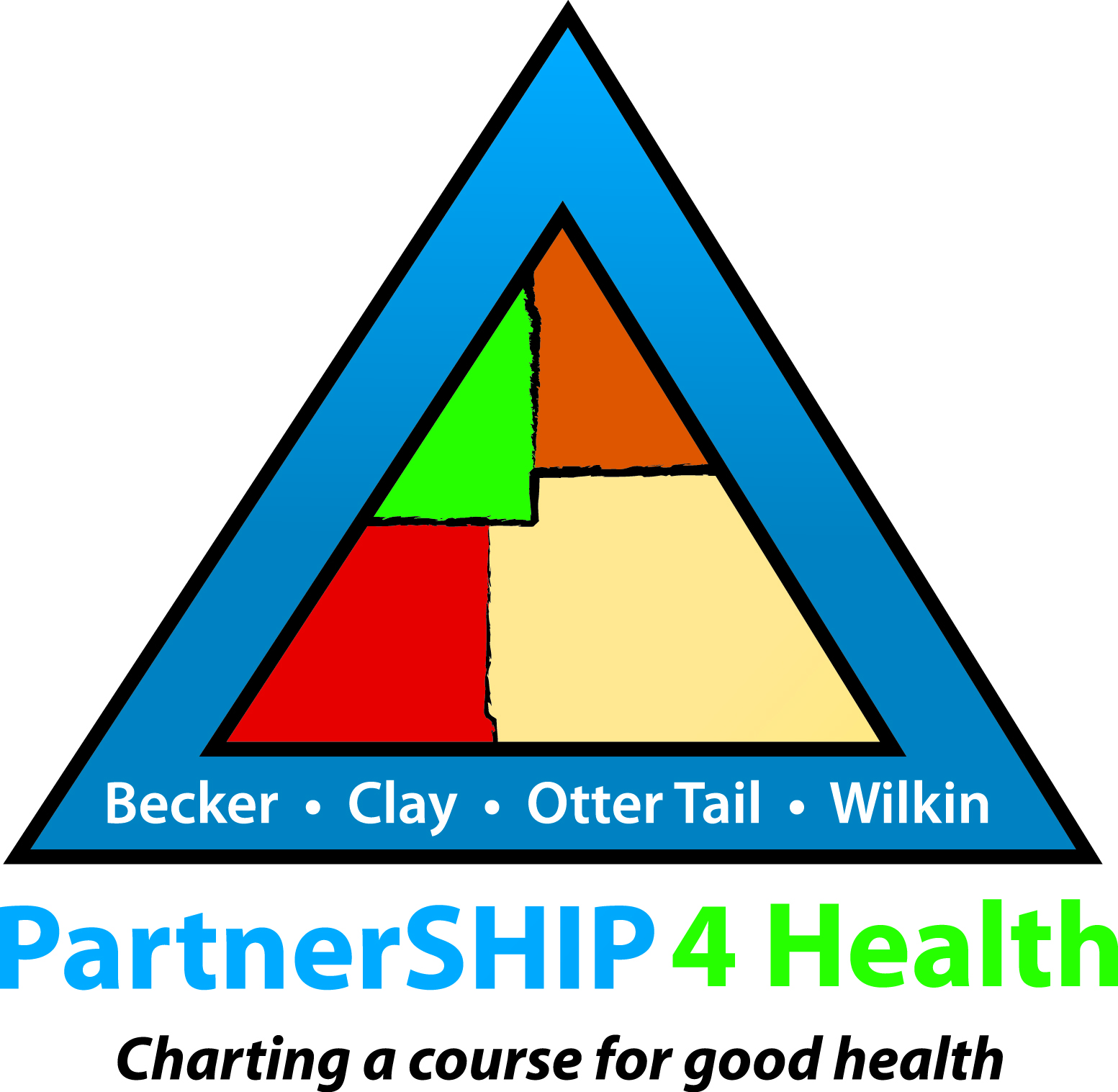 Making the connection
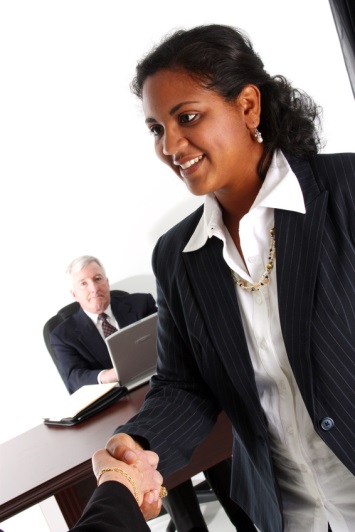 Start with a phone call  if you’re working outside of the organization
Make sure you’ve practiced your case
Ask for a 20-30 minute meeting

 If you work inside the organization
Schedule a meeting with the potential partner you’ve identified
Same as above but find another champion(s) to attend with you

At the meeting
Present your case (keep it at the 20-30 minutes you scheduled unless they have more questions or want more time)
Ask how they want to proceed and honor their answer (may need more information, may need to involve others and/or move up the chain of command)
Schedule a time to follow up.
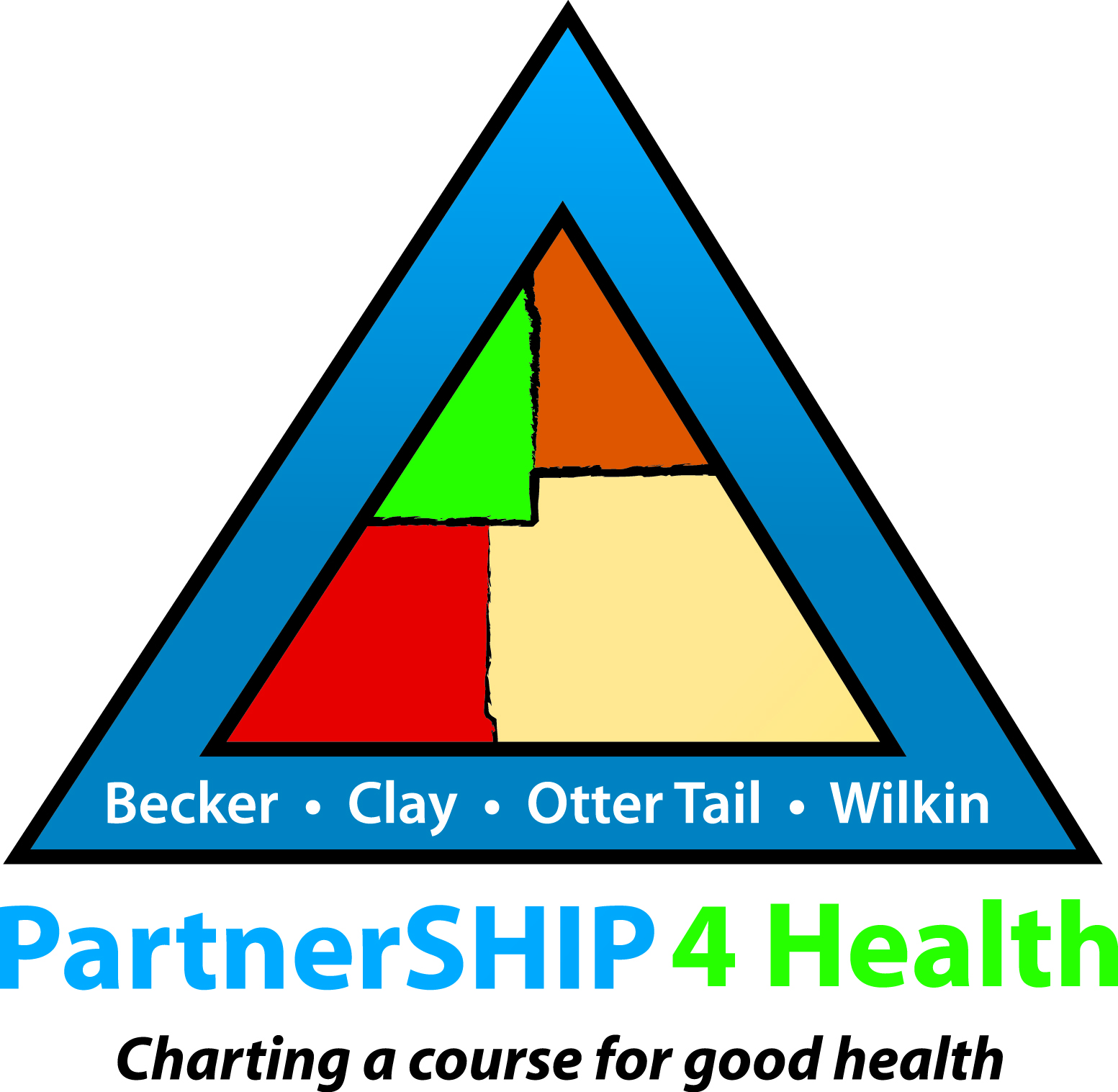 Sample Opener
Hello my name is Karen Nitzkorski and  although I’m not as influential as Mayor Bloomberg, I share his views about sugary drinks and want to find some time to talk with you about how we can make a difference in the lives of our employees, patients, volunteers and families of our patients (this is an attention grabber that may not work in the setting you’ve identified – be sensitive).
Can we please schedule a meeting at your convenience to talk about a beverage initiative that will help the health of this company and provide a return on investment?
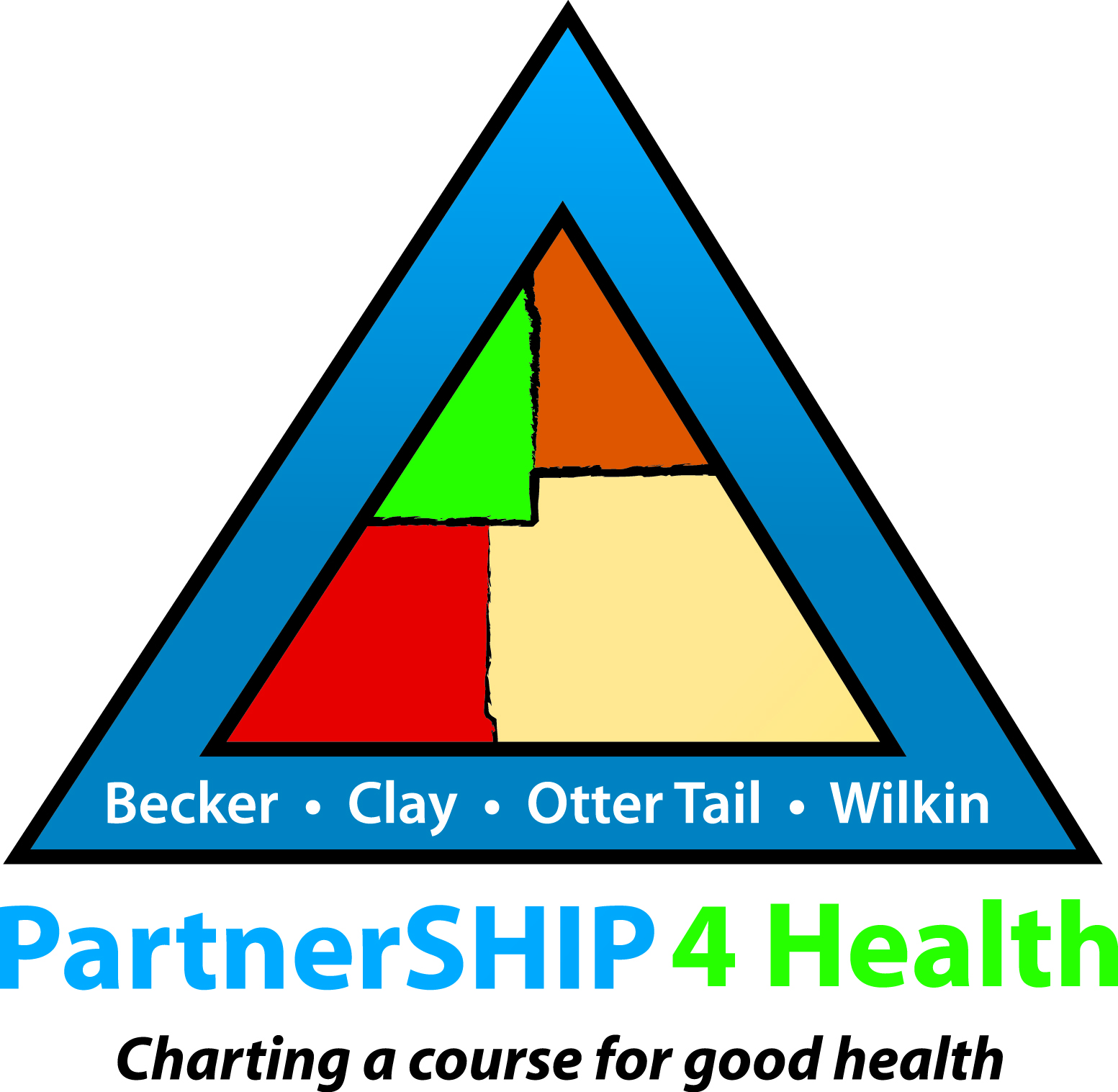 Other tips for the journey…
It’s easiest if you’re sold on the initiative, but what if you’re not? Find someone who is to partner with you.
You’ll have the most success if there is readiness; how do you determine readiness…
Listen carefully…for cues.
Find the fit. 
Move on if there isn’t readiness, for now…but come back and ask when you can.
Expect push back at a variety of different stages in your initiative.
Be flexible.
Find resources and allies.
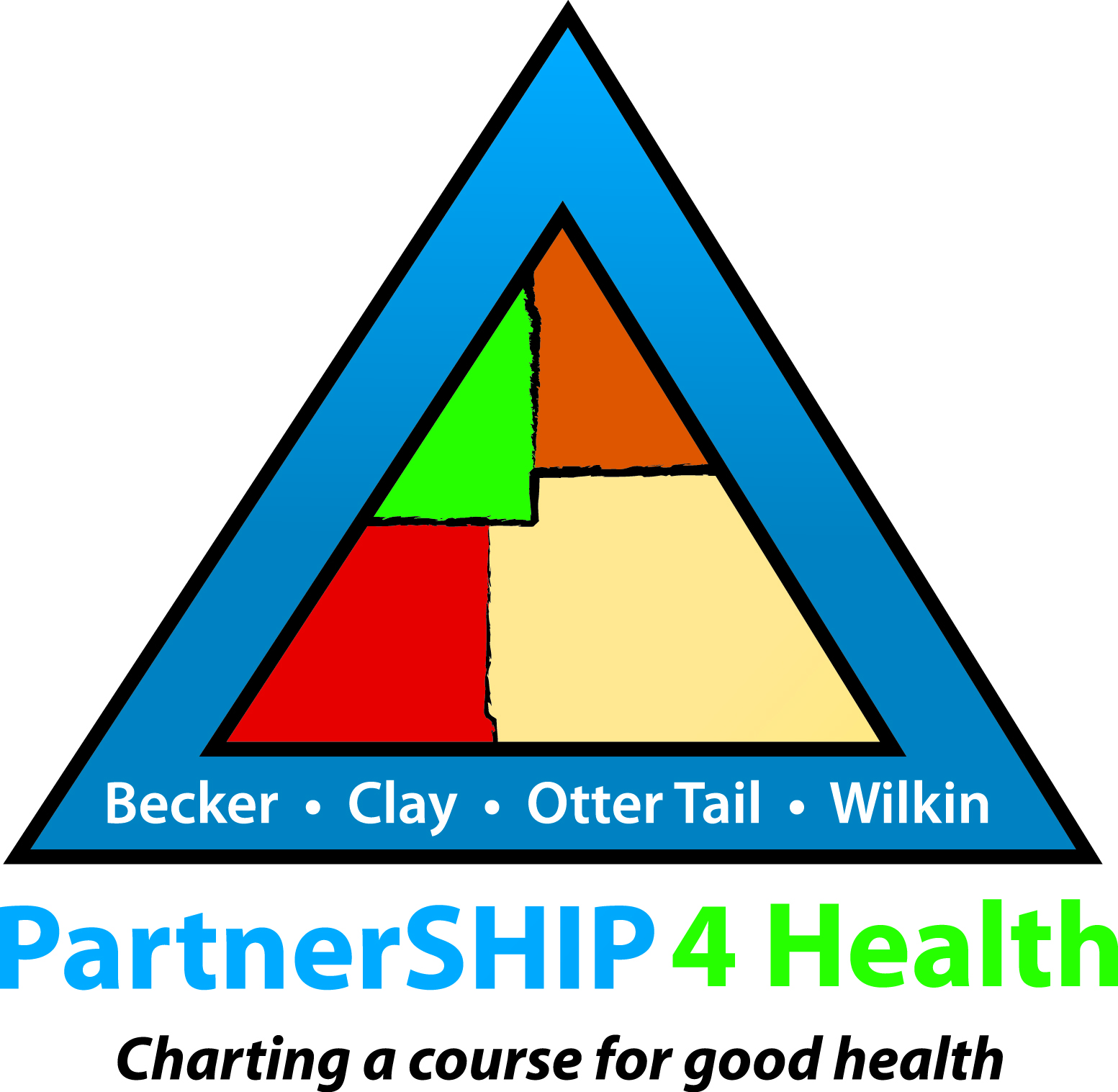